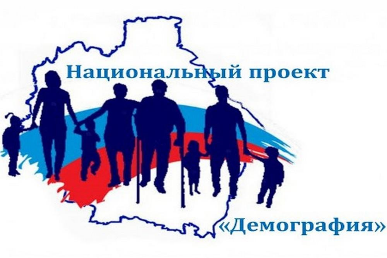 Основные направления реализации  принципов здорового питания в рамках  Национального проекта «Демография»
Врач по гигиене питания ФБУЗ «Центр гигиены и эпидемиологии в Тюменской области»
Никоза Т.И.
28.08.2020
Национальный проект «Демография»
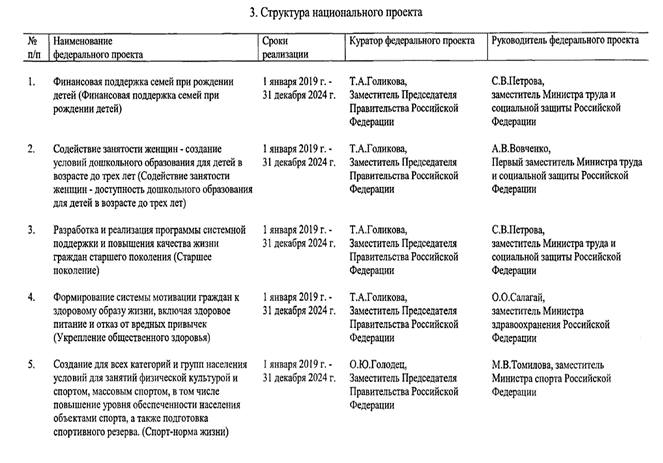 УТВЕРЖДЕН
президиумом Совета при Президенте 
Российской Федерации по стратегическому развитию и национальным проектам
(протокол от 3 сентября 2018 г. №10)
Национальный проект «Демография»
Определение доступности населению отечественной пищевой продукции, способствующей устранению дефицита макро- и микронутриентов (анкета).
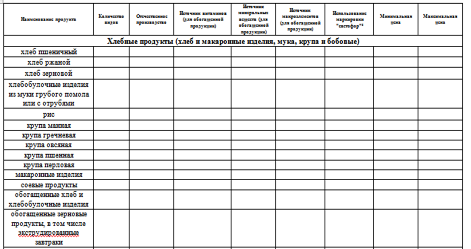 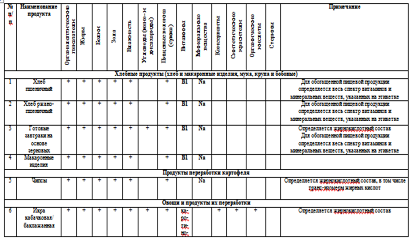 Определение показателей качества пищевой продукции (проведение лабораторных исследований).
Федеральный проект «Укрепление общественного здоровья» предусматривает разработку и внедрение системы мониторинга за состоянием питания различных групп населения в регионах.

Частью этого мониторинга - система выборочных наблюдений за состоянием питания и здоровьем детей в образовательных учреждениях.
Разработаны научно-обоснованные образовательные и просветительские программы по вопросам здорового питания для всех категорий населения (в том числе детей).
Глобальные проблемы XXI века – это ожирение и дефицит микронутриентов
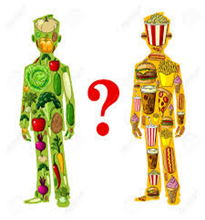 Питание, избыточное по калорийности и дефицитное 
по витаминам и микроэлементам приводит к снижению адаптационного потенциала большинства 
населения России
Большинство населения не соблюдает принципы здорового питания. Доказан дефицит витаминов в 50-75%. Нарушения питания лежат в основе 30-50% сердечно-сосудистых заболеваний, ожирения, сахарного диабета, остеопороза, подагры, онкологических заболеваний
Фактор питания играет ведущую роль:
Болезни эндокринной системы, расстройства питания и нарушения обмена веществ (Е00-Е90)
Болезни крови и кроветворных органов (D50-D89)
Болезни системы кровообращения (I00-I99)
Фактор питания имеет значение:
Болезни органов пищеварения (К00-К93)
Некоторые инфекционные и паразитарные заболевания (А00-В99)
Психические расстройства и расстройства поведения (F00-F99)
Врожденные аномалии развития (Q00-Q99)
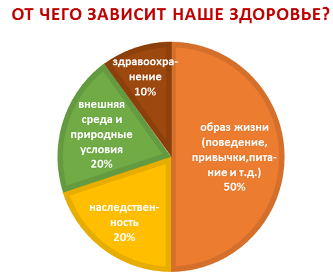 Потребление основных групп пищевых продуктов населением Российской Федерации, кг/год/чел. (по данным выборочных обследований домашних хозяйств Росстатом)
Приказ Минздрава России от 19.08.2016 N 614 "Об утверждении рекомендаций по рациональным нормам потребления пищевых продуктов, отвечающих современным требованиям здорового питания"
Обеспечивается дальнейшее наблюдение за состоянием питания населения страны
Состав пищевых веществ и калорийность потребленных продуктов питания в домашних хозяйствах Российской Федерации (на потребителя в сутки)
Рост потребления жира является фактором риска развития ожирения, диабета, сердечно-сосудистых и онкологических заболеваний
Потребление основных продуктов различными возрастными группами (г/день)
Источник- ГУ НИИ Питания
Ежедневное потребление пищевых продуктов (% детей)
Алиментарно -зависимые заболевания
Относительное количество лиц трудоспособного возраста с недостаточностью отдельных витаминов
Сердечно-сосудистые заболевания
Сахарный диабет 2 типа
Заболевания ЖКТ
Ожирение
Остеопороз
Полигиповитаминоз 
(недостаток 3 и более витаминов ) –
у 22-38% взрослых
обнаруживается круглогодично
сочетается с недостатком минеральных веществ(Ca, I, Fe, Zn др.), 
характерен практически для всех групп населения независимо от возраста, профессии, места проживания, заболевания.
Коденцова В.М., Вржесинская О.А., Рисник Д.В. и др. Вопросы  питания.- 2017.- Т. 86, № 4
Национальный проект «Демография»
Одним из основных результатов на 2020 г:
- Снижение к 2024 году в два раза темпа прироста показателя «заболеваемость ожирением»: по данным системы социально-гигиенического мониторинга заболеваемость ожирением населения ежегодно растет в среднем на 10-13% и с 2011 выросла в 2 раза с 173 до 306 на 100 тыс.
- Усиление лабораторного контроля за показателями качества пищевой продукции и соответствия ее принципам здорового питания
Свердловская область
5 субъектов в 2019г
Московская область
Омская область
Республика Башкортостан
Самарская область
Всего 24 субъекта в 2020 г
Тюменская область
Воронежская область, Чукотский АО, Ленинградская область, ХМАО, г.Москва, Республика Татарстан, Белгородская область, Брянская область,
 г.Санкт-Петербург, Мурманская область, Красноярский край, Приморский край, Хабаровский край, Краснодарский край, Ростовская область, Пермский край, Ставропольский край, Республика Северная Осетия-Алания
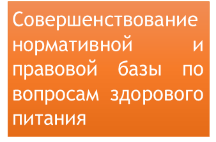 Качество пищевой продукции - совокупность характеристик пищевой продукции, соответствующих заявленным требованиям и включающих ее безопасность, потребительские свойства, энергетическую и пищевую ценность, аутентичность, способность удовлетворять потребности человека в пище при обычных условиях в целях обеспечения сохранения здоровья человека
Внесение изменений №29-ФЗ «О качестве и безопасности пищевой продукции»
органолептические свойства, отражающие индивидуальность (специфичность) данного вида пищевого продукта или особенности технологического процесса его изготовления
пищевая ценность, выражающаяся в оптимальном для данного вида продукции содержании полезных для организма человека пищевых веществ (макро- и микронутриентов, биологически активных соединений)
Формируются: - органолептическими свойствами используемого пищевого сырья;
- органолептическими и функциональными свойствами пищевых добавок;
- технологическими режимами изготовления продукта.
Включает: 
содержание белков, жиров, углеводов; 
витаминов, минеральных веществ и других нутриентов;
энергетическую ценность.
Аутентичность, отражающая набор свойств исходного пищевого сырья, позволяющего идентифицировать пищевой продукт
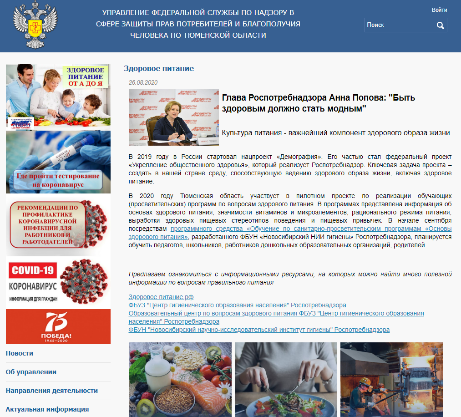 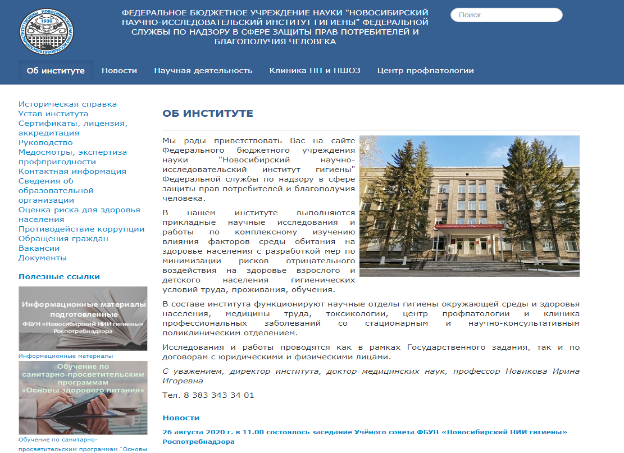 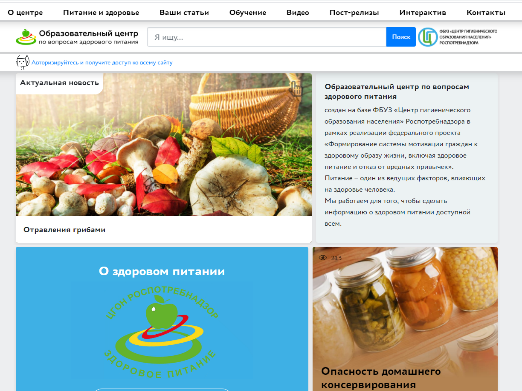 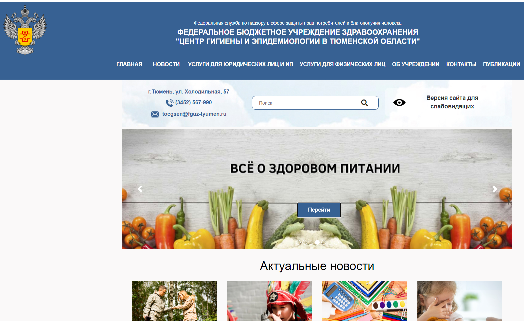 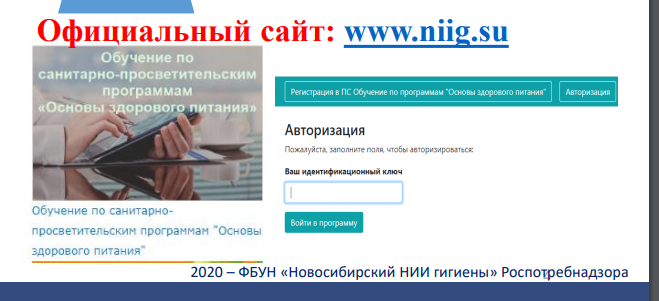 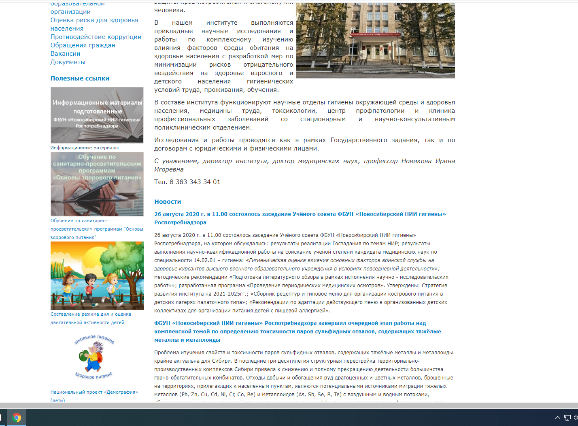 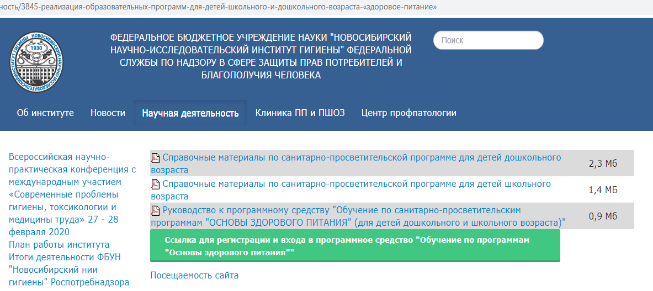 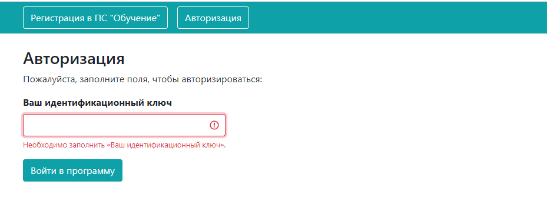 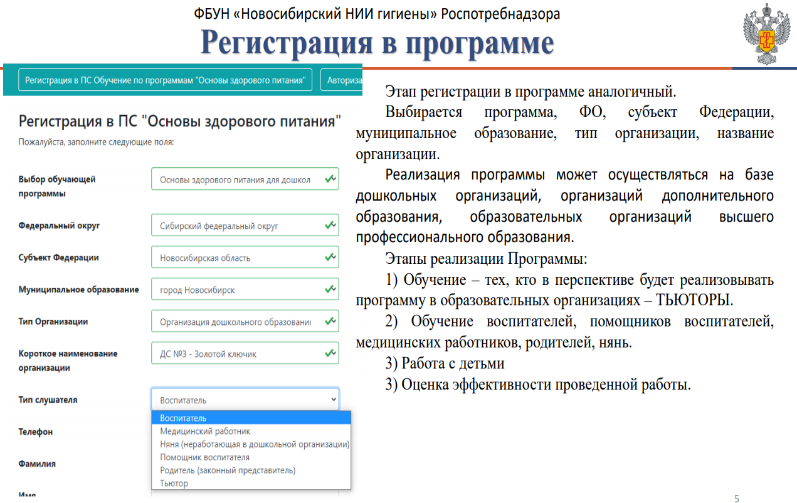 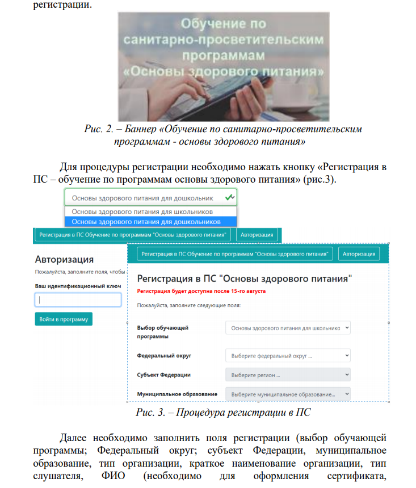 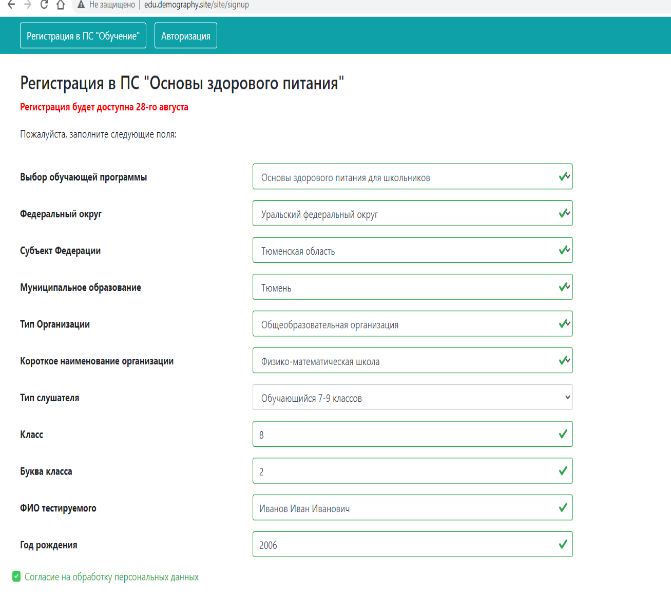 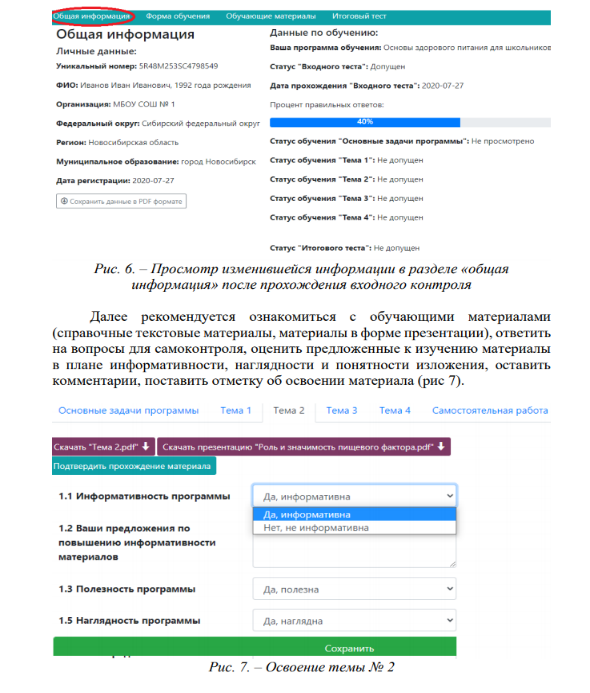